Тема урока «Позвоночные»
Учитель биологии: 
Воробьева Валентина 
Федоровна, г. Москва
Цель урока:
- продолжить формирование представлений о существенных признаках царства животных, в частности позвоночных животных, их строении, особенностях жизнедеятельности, местах обитания, их роли в природе и жизни человека.
Организационный момент.
А) Проверка готовности учащихся к уроку, отсутствующих.
Б) Назначение лаборантов.
Повторение домашнего задания
А) Разбор вопросов (устно) параграфа «Беспозвоночные».
Б) Выполнение заданий в рабочей тетради (письменно) – п.20
Форма работы – в парах.
Определение цели и задач урока
- О какой группе животных идет речь, если о них говорят, что у них имеется позвоночник(осевой скелет)? Каких животных сюда относят? 
Чтобы ответить на этот вопрос, разгадайте загадки.
Загадки.
Не хожу и не летаю,
А попробуй догони!
Я бываю золотая.

Ну-ка, в сказку загляни!
Подрастала - хвост растила,
Подросла – светлее стала,
Хвост на «весла» поменяла.
3. Живет спокойно, не спешит,
На всякий случай носит щит.
Под ним не знает страха,
Гуляет … .

4. Вокруг ствола большой сосны
Шишки по снегу.
Здесь на кузнице затратил
Много сил проворный … .

5.Лежала между елками
Подушечка с иголками.
Тихонечко лежала,
Потом вдруг побежала.
Проблемный вопрос:«Что мы сегодня будем изучать на уроке?»Задачи урока:
Изучение признаков позвоночных ,
Исследование  строения позвоночных,
Выявление жизнедеятельности позвоночных,
Какое значение имеют позвоночные, 
Определение роли в природе Позвоночных
Самоанализ и самооценка.
) - Я понял(а), что рыб, земноводных, пресмыкающихся, птиц, млекопитающих объединили в одну группу потому, что … . Например, … - рыба, жаба - …, … - пресмыкающееся, … - птица, тигр - ….
Я доволен(льна) своими результатами, так как я сумел(а) правильно заполнить таблицу, внести в нее дополнения. А это значит, что я понял(а) тему …,
умею…,
запомнил(а) … .
Рефлексия
Составление «Синквейна»
Существительное «Позвоночные»
Два прилагательных ..., …
Три глагола …, …, … .
Фраза из 4-5 слов.
Ключевое слово.
Домашнее задание:
Домашнее задание.
А) Подготовить вопросы п.21.
Б) Составить кроссворд о птицах (по желанию).
Создать ребусы, загадки или сказки по теме «Позвоночные».
Приложения:
Вопросы к слайдам:
1) Какие особенности в строения можно выделить у представителей  данного класса ?
2) Как организмы данного класса приспосабливаются к условиям внешней среды?
КЛАСС РЫБЫ
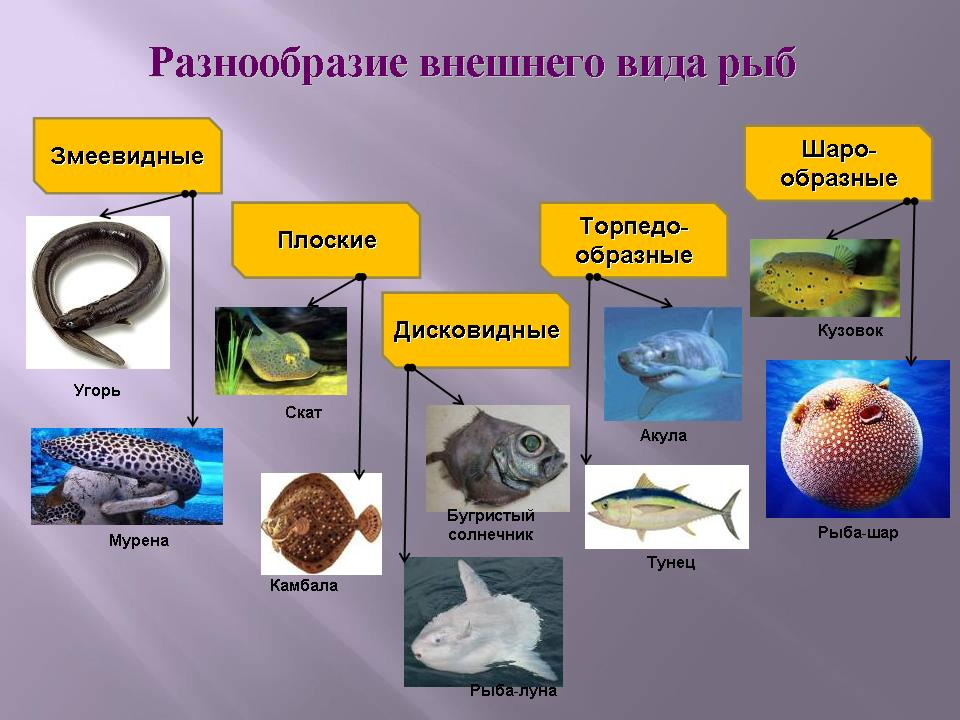 КЛАСС ЗЕМНОВОДНЫЕ
КЛАСС ПРЕСМЫКАЮЩИЕСЯ
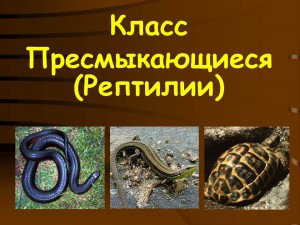 КЛАСС ПТИЦЫ
КЛАСС МЛЕКОПИТАЮЩИЕ
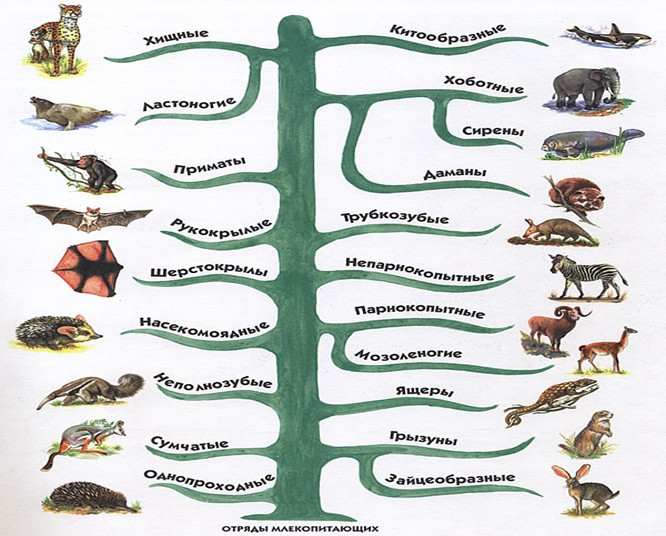